Instrumental y Mediciones
T.U.M.I. 2020
CRISTALDO JAVIER
Medidores eléctricos
Es un dispositivo que mide el consumo de energía eléctrica de un circuito o un servicio eléctrico. Normalmente están calibrados en unidades de facturación, siendo la más común el kilovatio-hora [kWh].
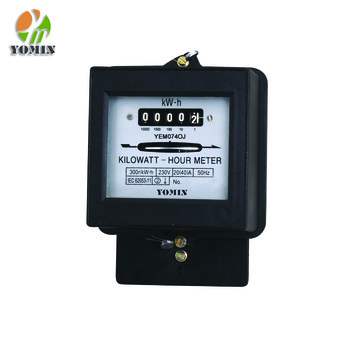 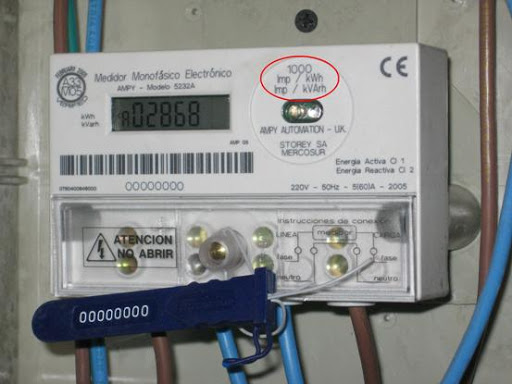 Medidores eléctricos
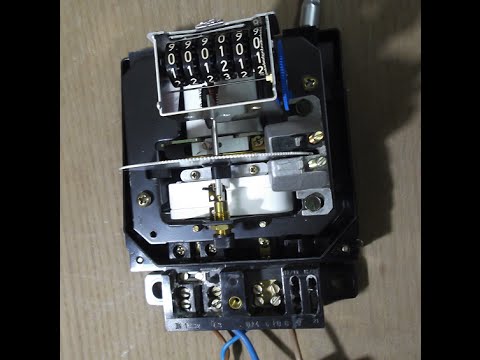 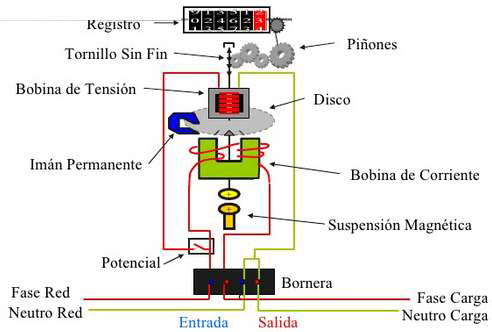 Medidores eléctricos
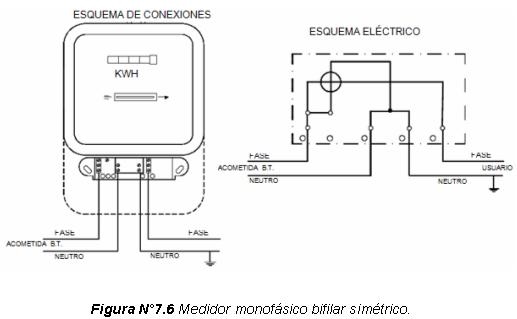 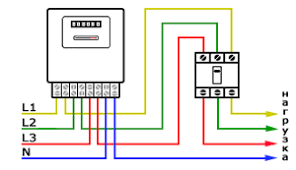 Medidores eléctricos
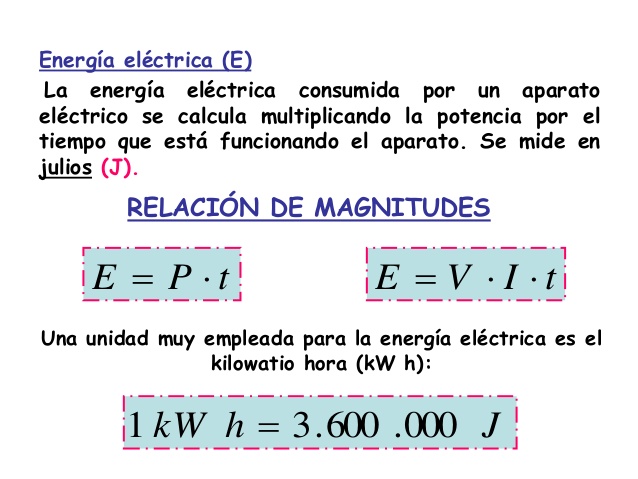 Medidores eléctricos
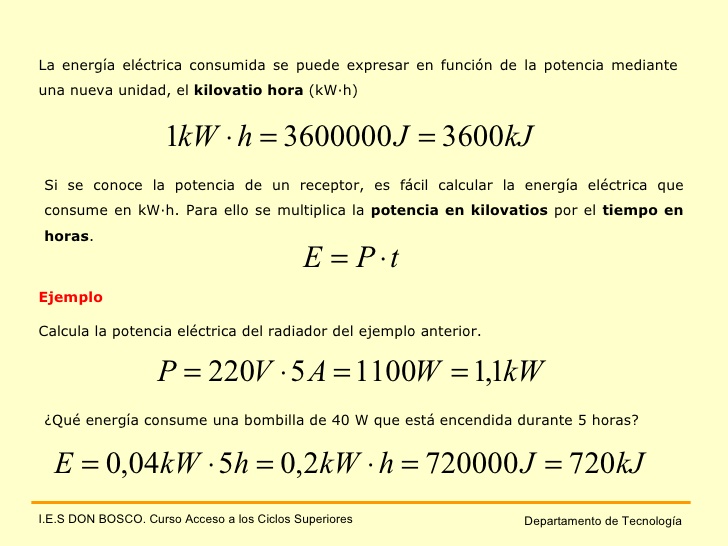 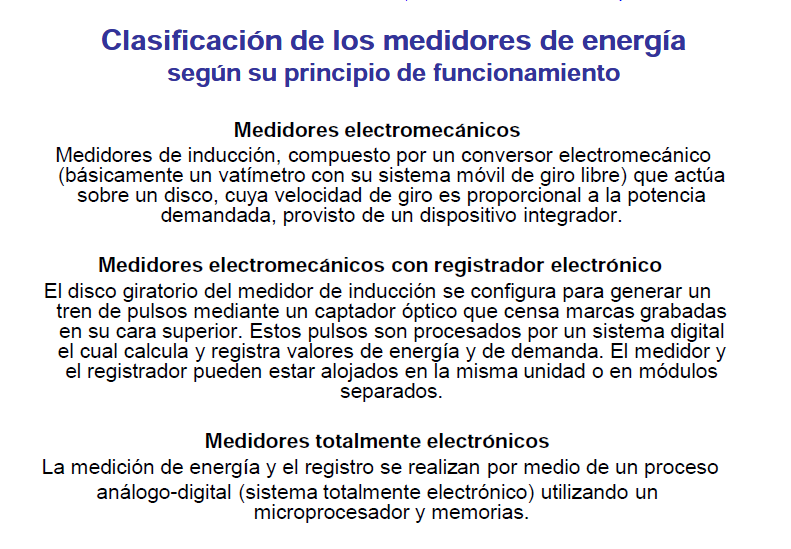 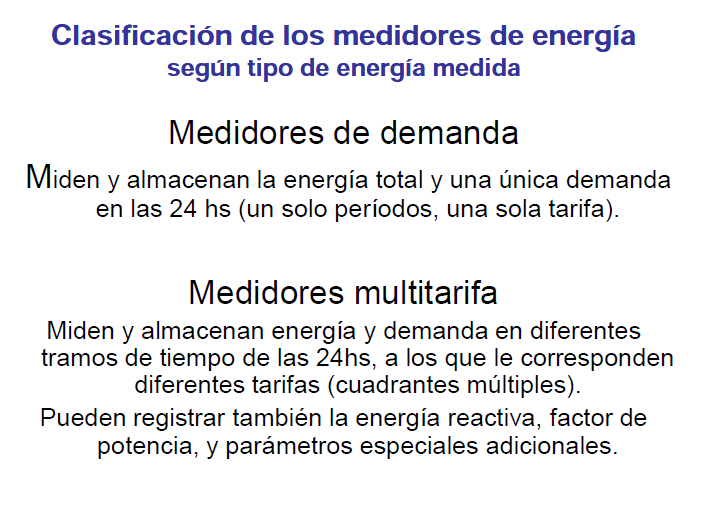 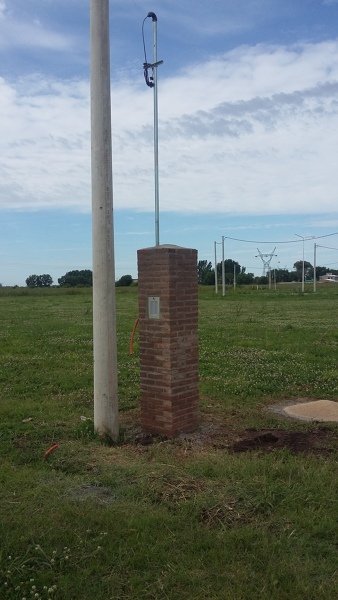 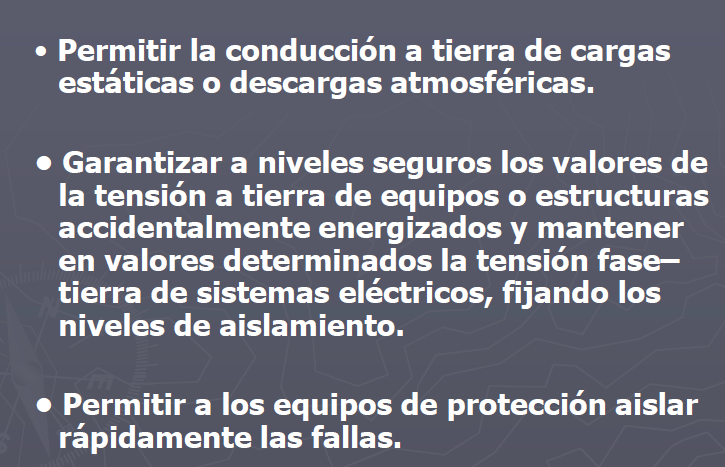 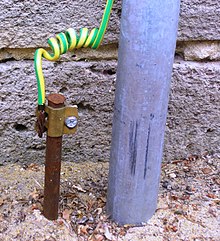 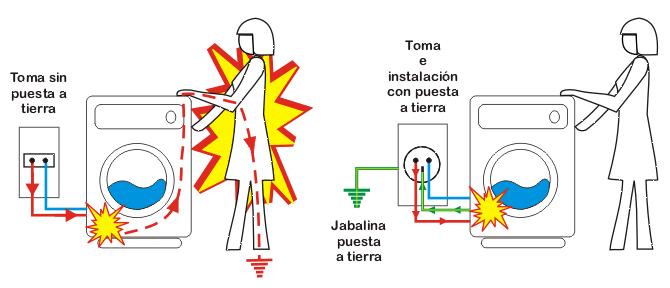 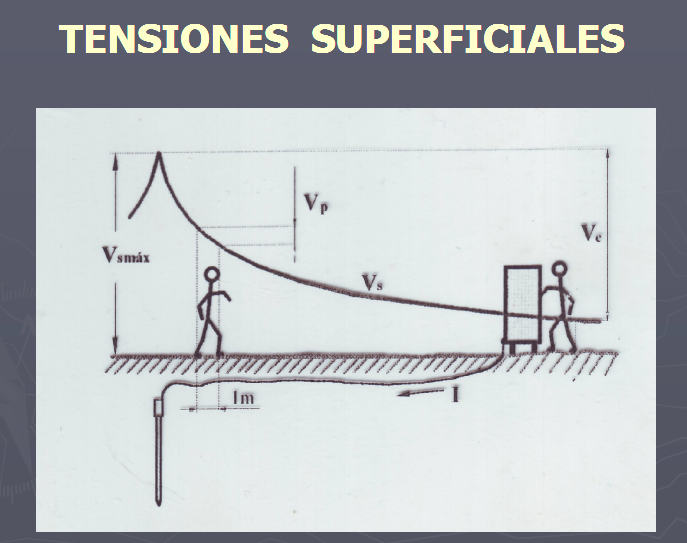 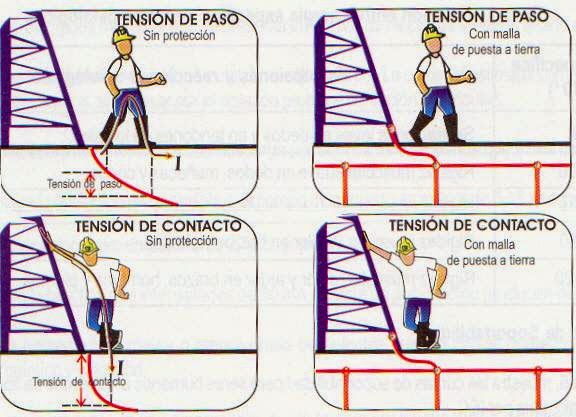 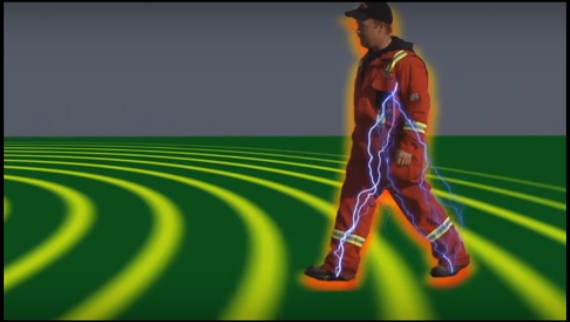 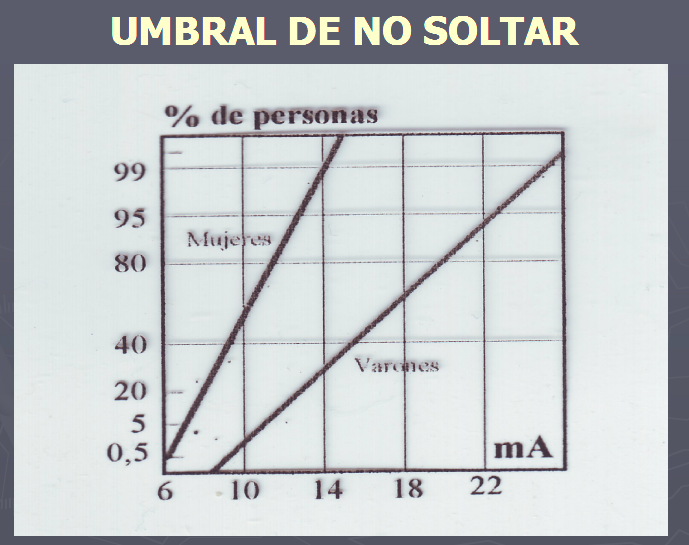 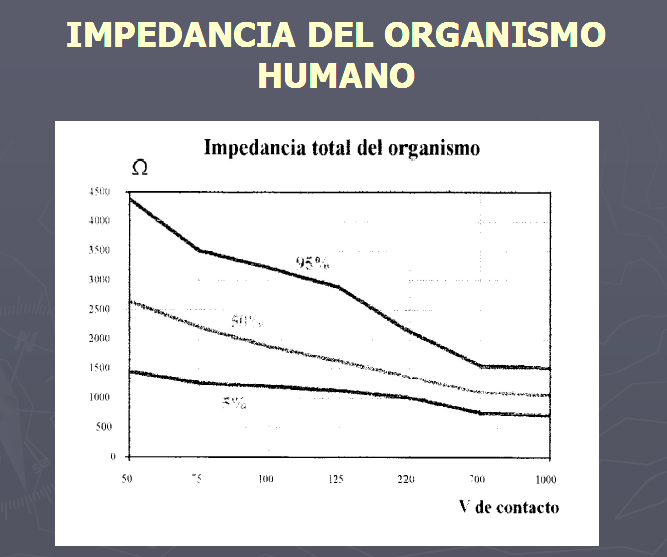 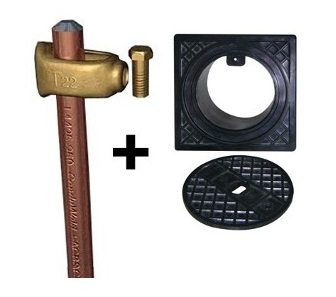 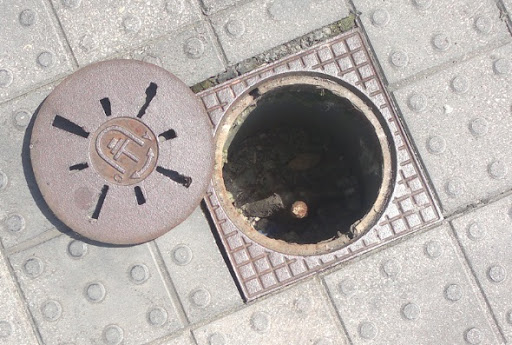 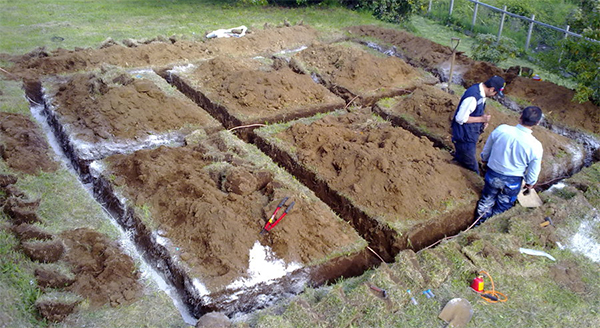 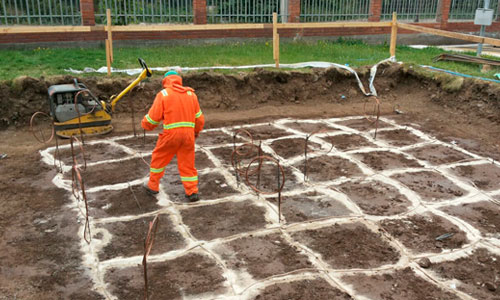 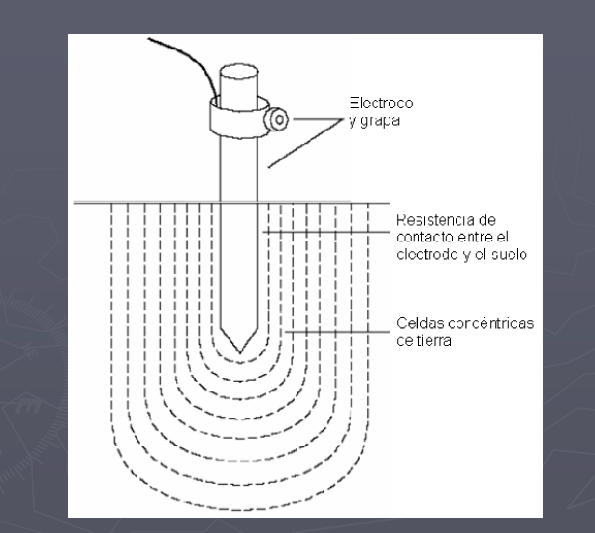 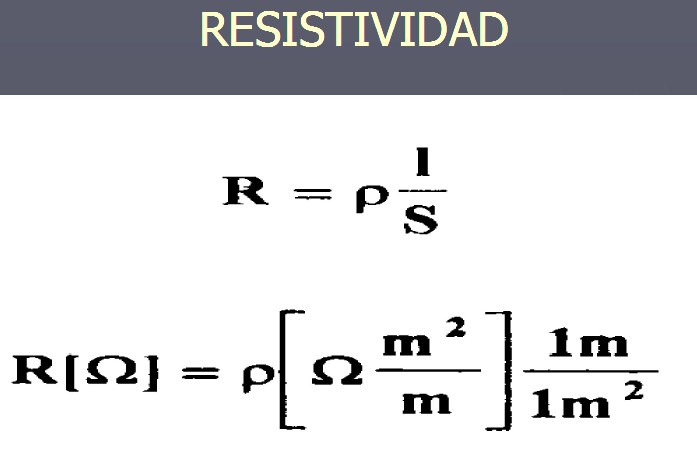 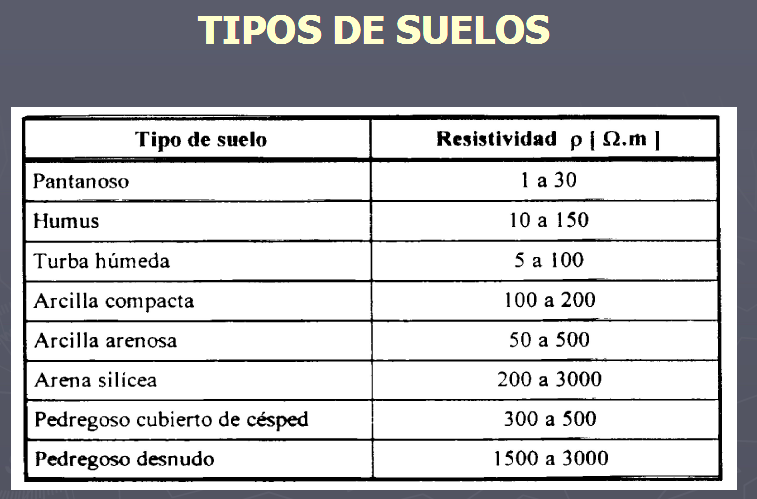 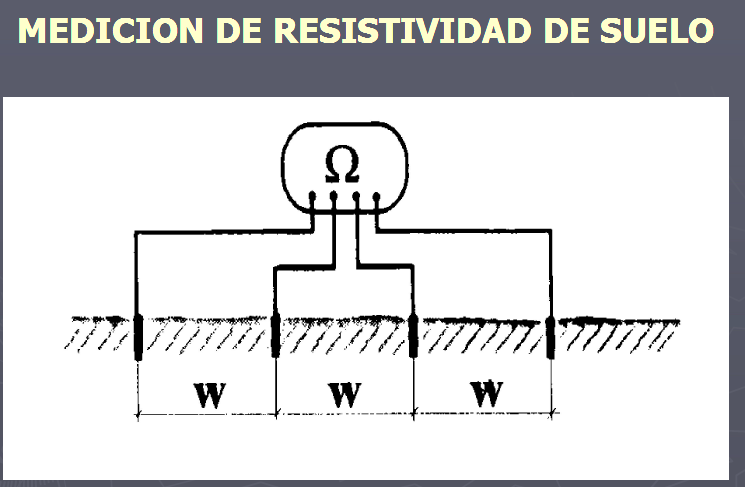 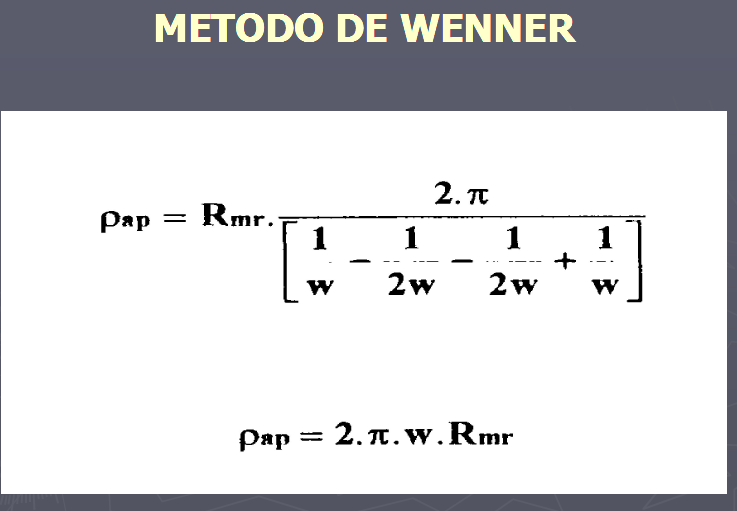 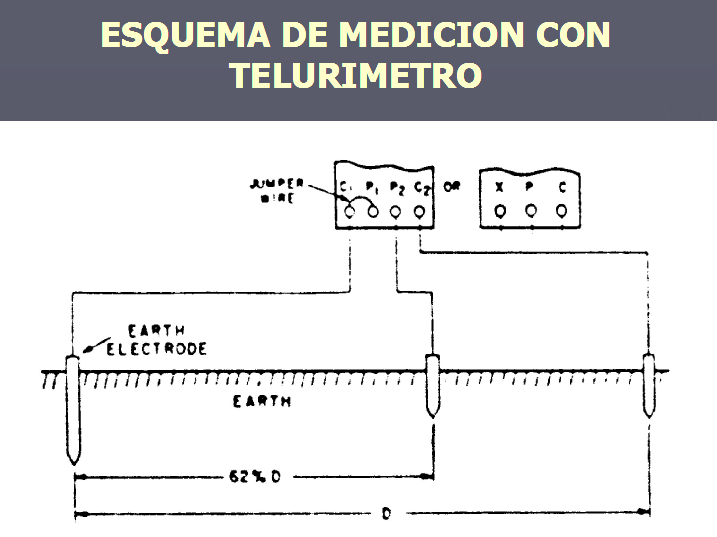